IIASE VIRTUAL DIALOGUEWhat my site is doing and how you can get involved
August 26th, 2023
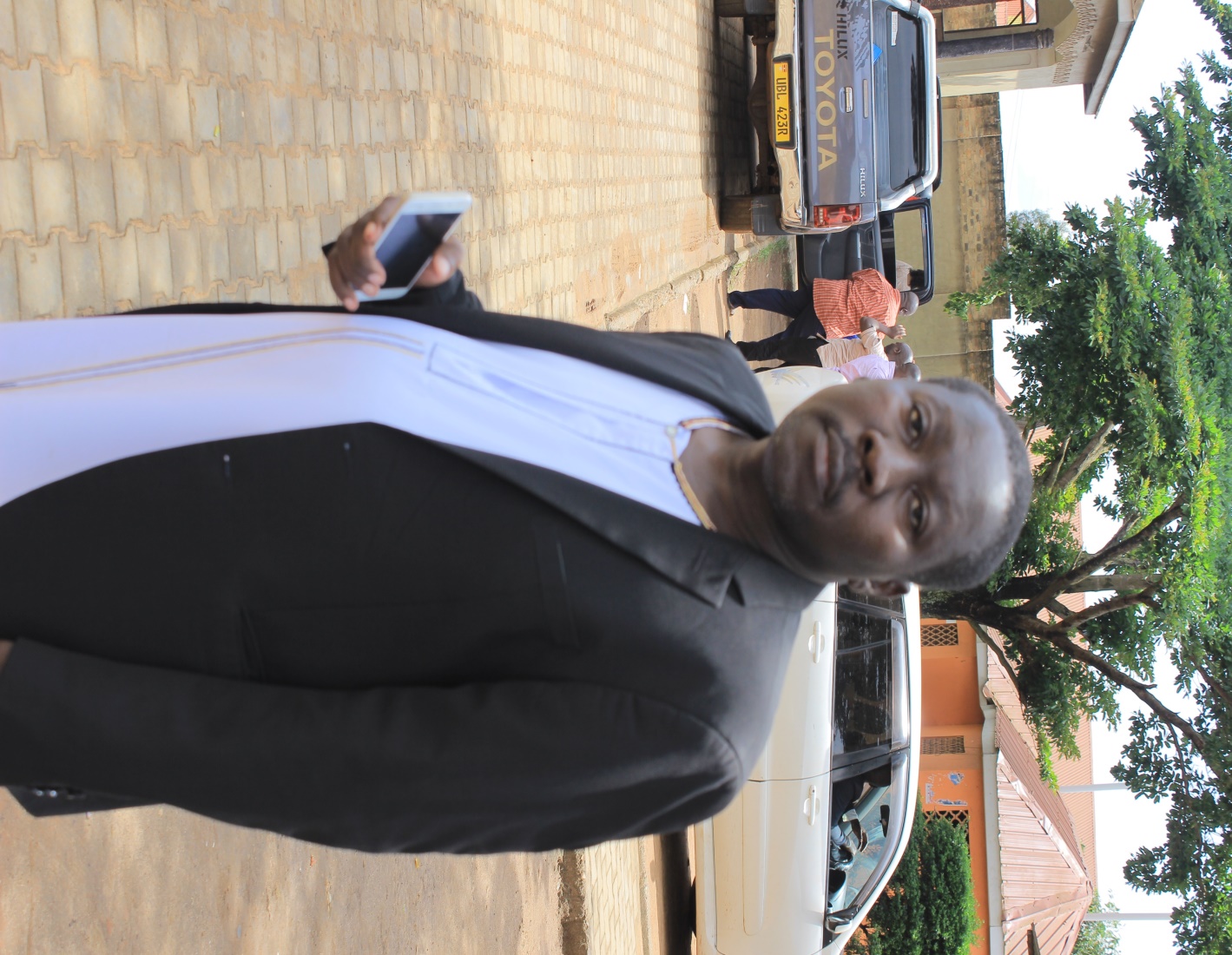 Moses WalusimbiFounder / Director Special Children Special People



Email: mwalusimbi@specialchildrenuganda.org

Website:
www.specialchildrenuganda.org
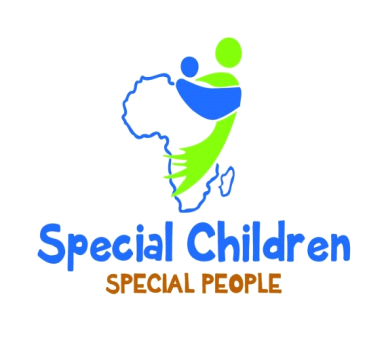 ABOUT US
Thematic Areas 

Education and Rehabilitation
Advocacy and Awareness Raising
Economic empowerment
3
General Overview
Registered in 2012
Rehabilitation and therapeutic interventions, wheel chairs etc to over 500 children across the country.
Trained over 80 parent groups in community rehabilitation and intervention procedures.
SCSP was identified by the parliament of Uganda in 2016 and led a committee on nodding syndrome in northern Uganda.
Over 200 parent functional groups, micro credit program
Partnerships local and International
Annually host the goal event
CENTRE FOR NEURO INDEPENDENCE
We have 27 resident children
40 children under outreach program
Age 3 years to 17years
We also have young adults program

Cases handled
Autism, Cerebral Palsy, 
Down syndrome, Intellectual Disabilities, Epilepsy
Services
Learning Assessment
Occupational therapy
Physiotherapy
Special needs Education
Speech and Language therapy
Vocational hands skilling
Behavior therapy
Music therapy
Physiotherapy
Vocational skilling
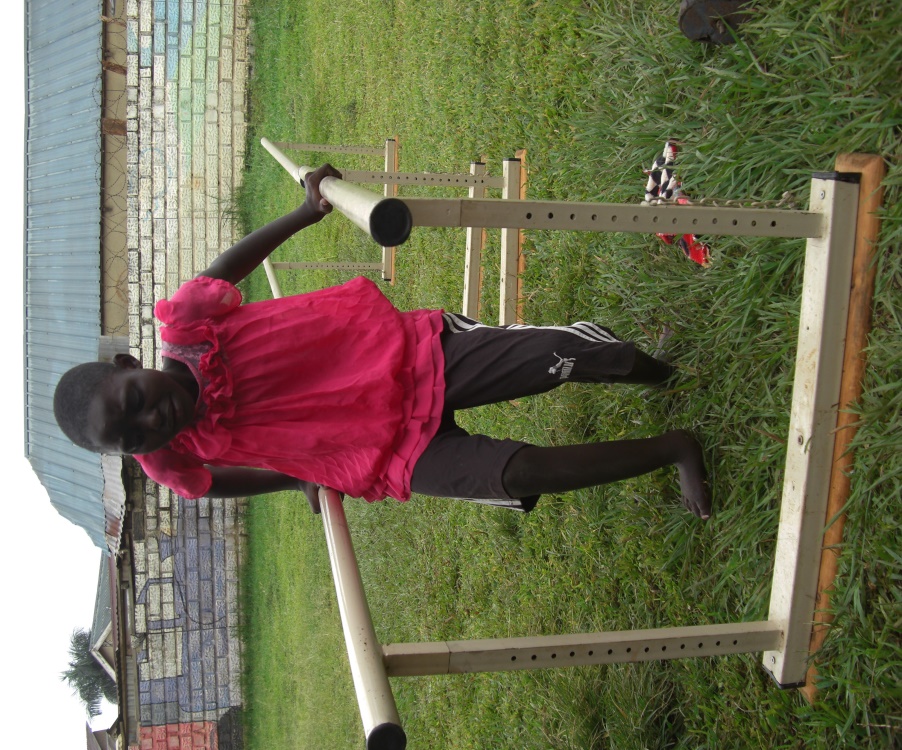 Occupational therapy
Speech and Language therapy
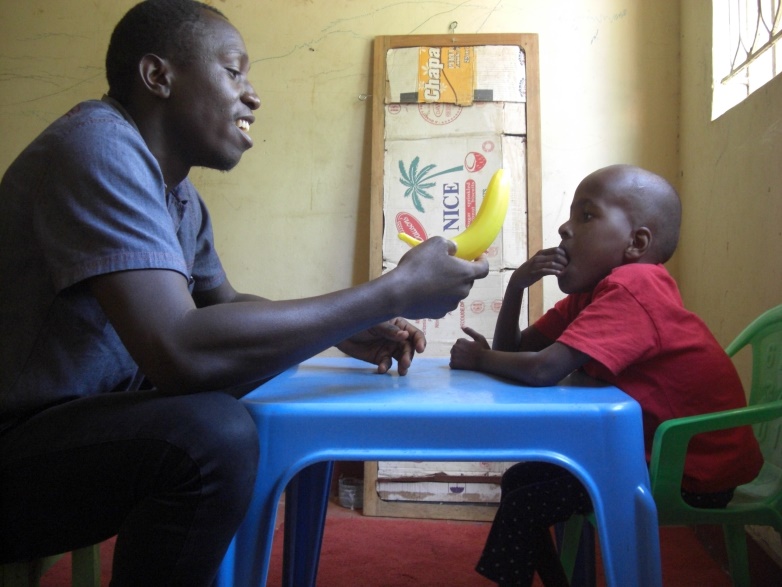 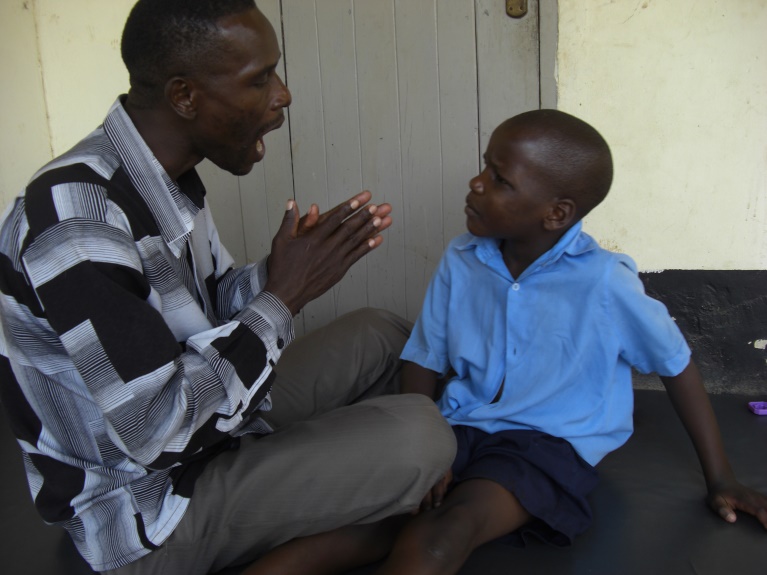 Started in 2019 
To provide kindergarten and inclusive primary education 
The concept of the school arrangement is unique to enroll children with disabilities. 
For many years we had challenges of enrolling children into main stream schools.
Every child in the eligible age and qualification is welcome to a non-discriminatory school.
Wisdom Hub Nursery and Primary school
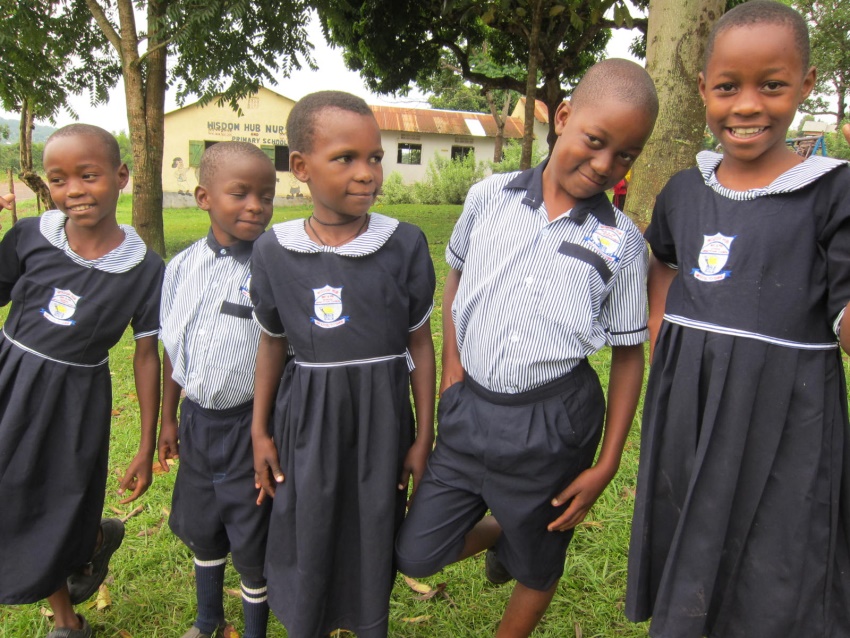 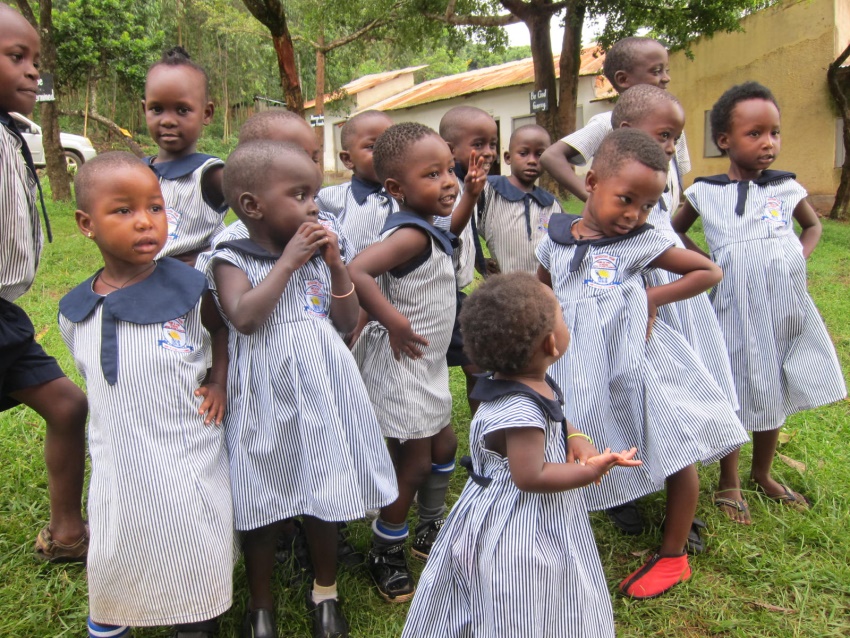 Introducing Digital Documentation in Uganda
Joined as Therap Global representative in 2019

Promotes Therap Global in Uganda 

Building rapport with organizations working in the disabilities field, families, self-advocates, and anyone else using Therap
Moses Walusimbi
Therap Global Ambassador
About Therap Global
An online documentation software for organizations supporting persons with disabilities across globally.
Therap Global is an affiliate of Therap Services LLC. 
Currently working with over 250 service providers in the Philippines, Bangladesh, Nepal, Indonesia, Kenya, South Africa, Tanzania, Uganda, Nigeria, and more countries
Access information remotely from anywhere
Track progress of learners easily
Generate different types of reports and share the reports with donors or guardians
Find records within seconds
Communicate easily with staffs or team members
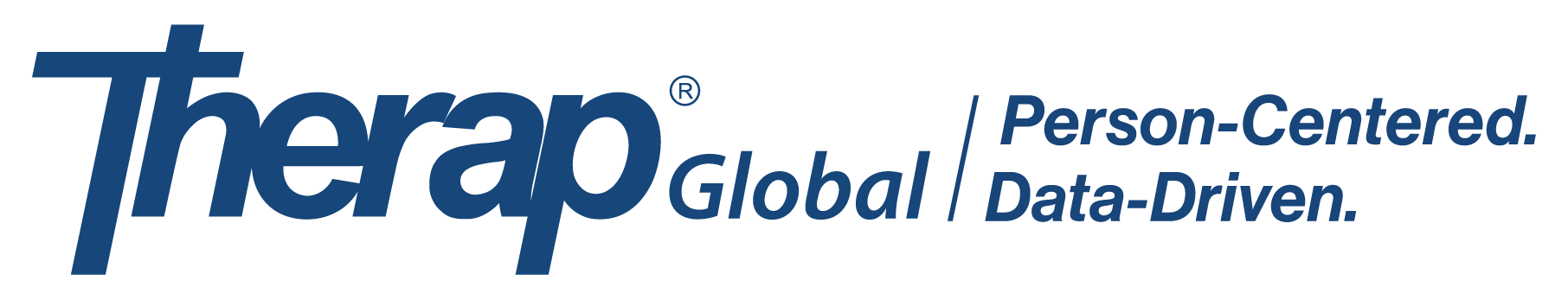 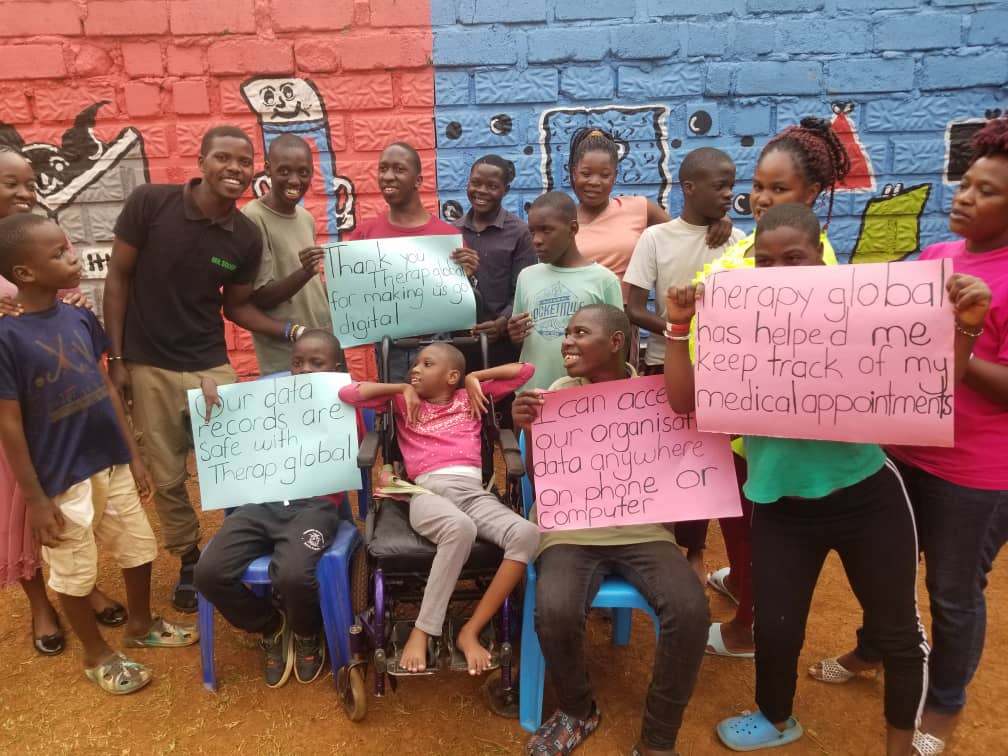 Support from IASE
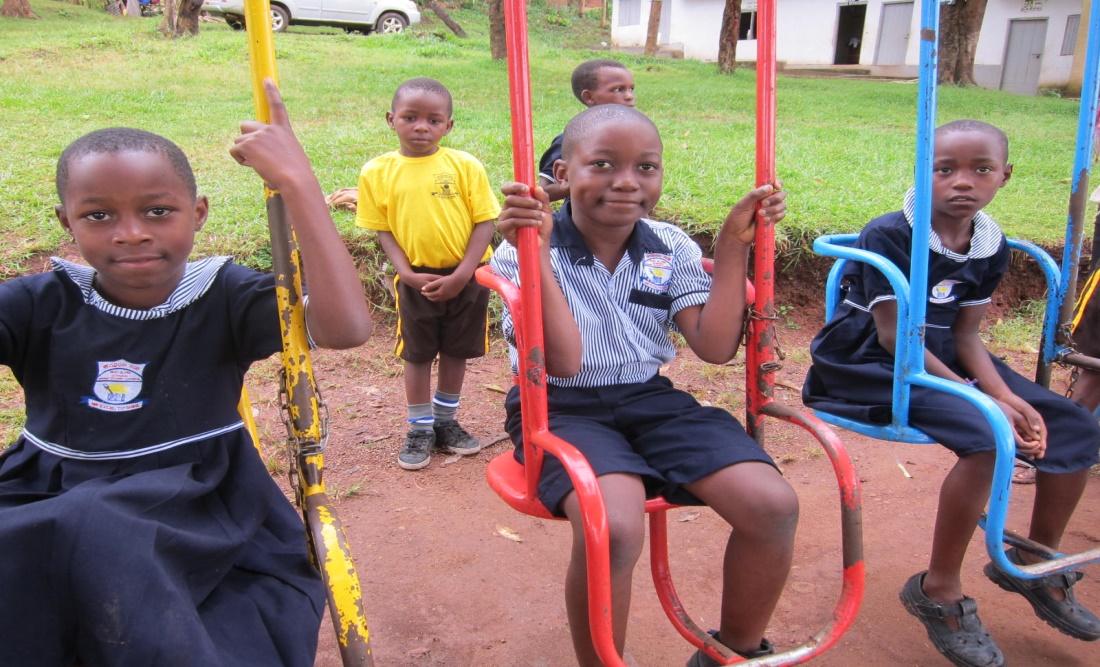 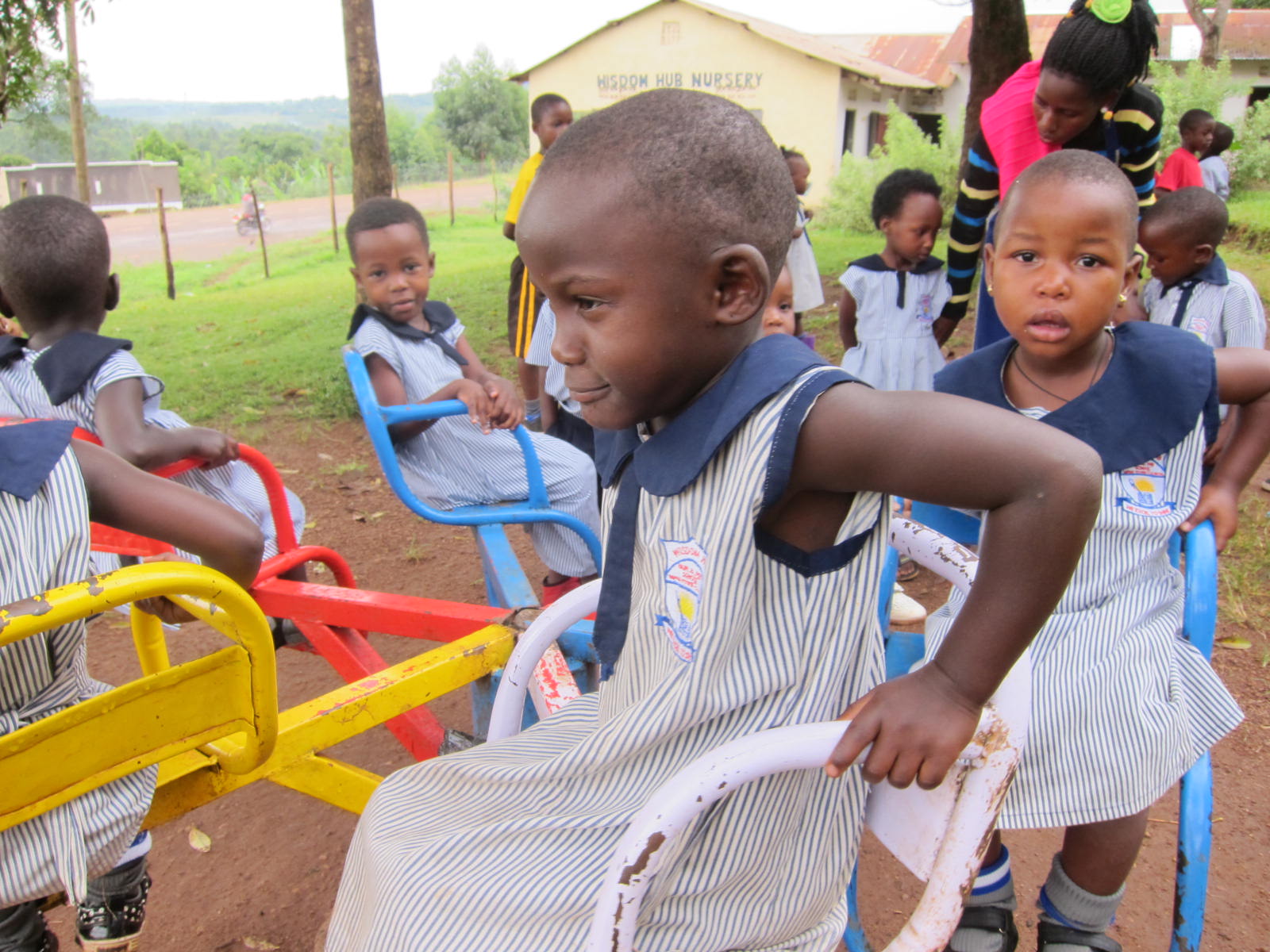 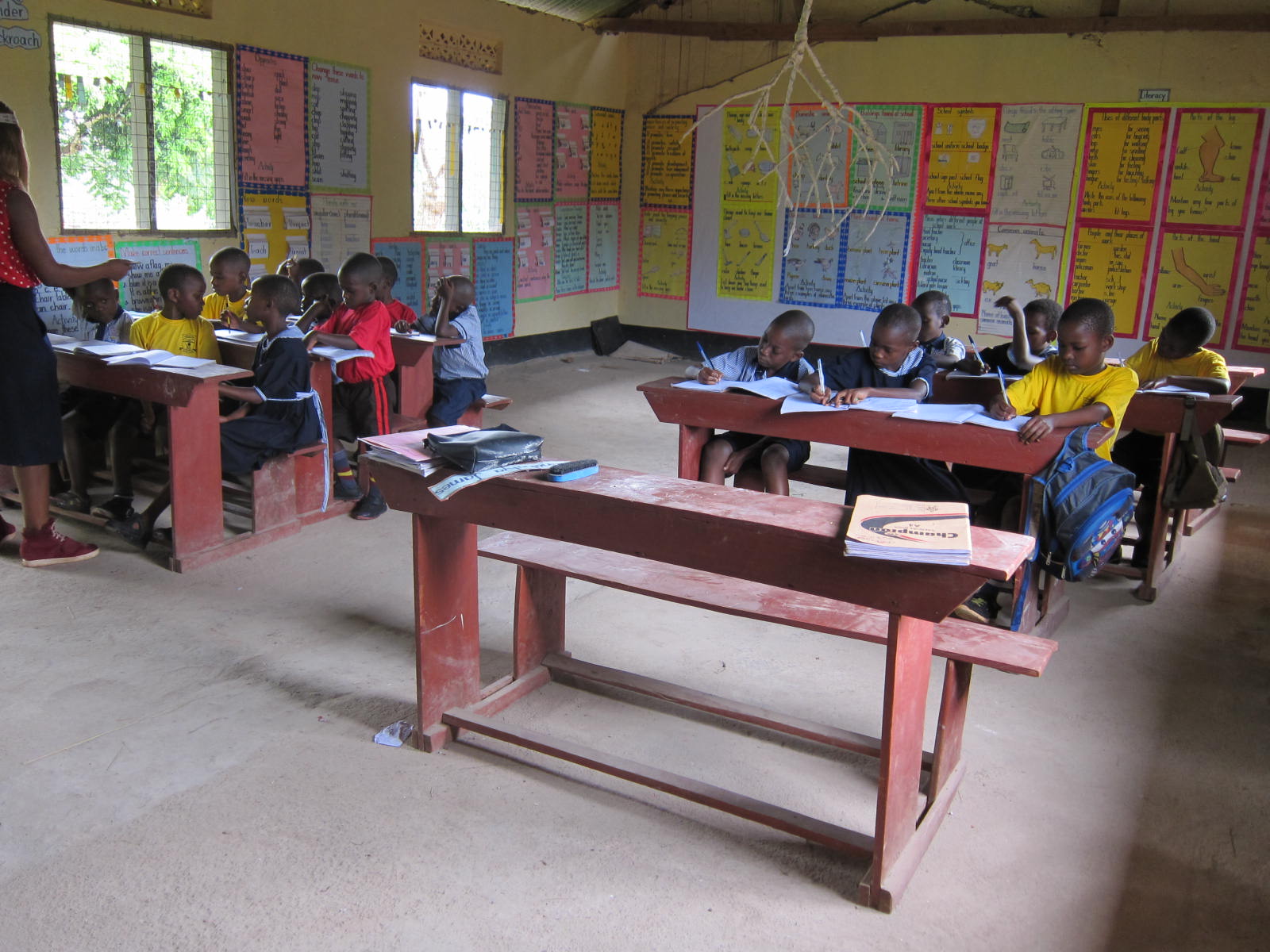 How can you support
How can you support
We passionately believe in the children that we support as an organisation, and helping families to bring them up as an integral part of our community.